Osnovna škola Sesvetska Sela
Letnička 5, Sesvete
ŠKOLSKI kurikulumUM
ZA ŠKOLSKU GODINU 2022. /2023.
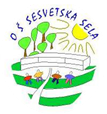 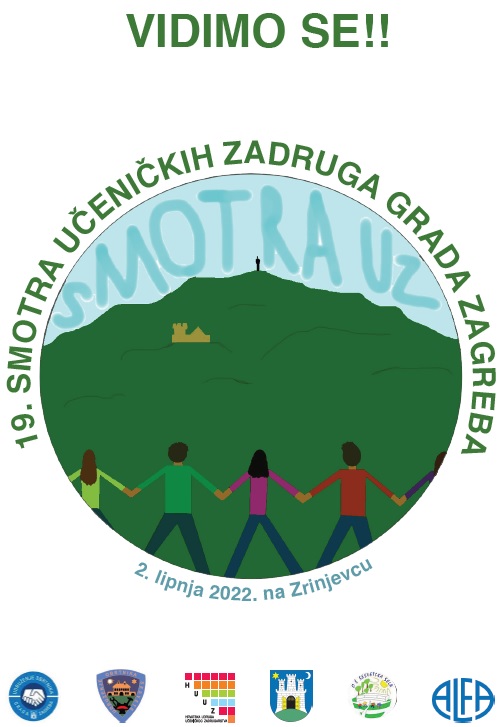 Na temelju članka 28. Zakona o odgoju i obrazovanju u osnovnoj i srednjoj školi te članka 29. Statuta, Školski odbor Osnovne škole Sesvetska Sela na prijedlog Učiteljskog vijeća 
na sjednici održanoj 5. listopada 2022. donosi
ŠKOLSKI kurikulum
ZA ŠKOLSKU GODINU 2022. /2023.
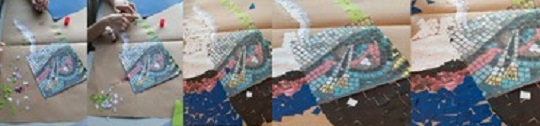 eTwinning projekt - likovni projekt ARTwinning
O kurikulumu OSNOVNE ŠKOLE
Načela nacionalnog kurikuluma
Osiguranje kvalitetnog odgoja i obrazovanja za sve
Jednakost obrazovnih mogućnosti za sve
Obveznost općeg obrazovanja
Uspravna i vodoravna prohodnost
Uključenost svih učenika u odgojno-obrazovni sustav
Znanstvena utemeljenost.
Načela nacionalnog kurikuluma
Poštivanje ljudskih prava i prava djece
Kompetentnost i profesionalna etika
Demokratičnost svih sudionika
Autonomija škole
Pedagoški i školski pluralizam
Europska dimenzija obrazovanja.
Opći odgojno-obrazovni ciljeviNacionalnog okvirnog kurikuluma
Osigurati sustavan način poučavanja učenika, poticati i unapređivati njihov intelektualni, tjelesni, estetski, društveni, moralni i duhovni razvoj u skladu s djetetovim sposobnostima i sklonostima.
Razvijati kod učenika svijest o očuvanju materijalne i duhovne povijesno-kulturne baštine Republike Hrvatske i nacionalnog identiteta.
Odgajati i obrazovati učenike u skladu s općim kulturnim i civilizacijskim vrijednostima, ljudskim pravima i pravima djece, osposobiti ih za življenje u multikulturalnom svijetu, za poštivanje različitosti i snošljivosti, te za djelatno i odgovorno sudjelovanje u demokratskom razvoju društva.
Opći odgojno-obrazovni ciljeviNacionalnog okvirnog kurikuluma
Osigurati učenicima stjecanje temeljnih i stručnih kompetencija, osposobiti ih za život i rad u promjenjivom društveno-kulturnom kontekstu prema zahtjevima tržišnog gospodarstva, suvremenih informacijsko-komunikacijskih tehnologija i znanstvenih spoznaja te dostignuća.
Osposobiti učenike za cjeloživotno učenje.
Temeljne kompetencije za cjeloživotno obrazovanje:
sporazumijevanje na materinskom jeziku
sporazumijevanje na stranim jezicima
matematička kompetencija i osnovne kompetencije u znanosti i tehnologiji
digitalna kompetencija
kompetencija samostalnog učenja (učiti kako učiti)
socijalna i građanska kompetencija
inicijativnost i poduzetnost
kulturna svijest i izražavanje.
Vizija i misija škole
Škola pruža mogućnost kvalitetnog obrazovanja na zanimljiv i suvremen način, polazeći od učenikovih sposobnosti te uvažavajući njegovu individualnost.
Težimo školi u koju  će  svaki učenik i djelatnik dolaziti s veseljem, znajući da će suvremeni pristupi tradicionalnoj nastavi uz visoku zastupljenost interakcije između učenika, učitelja i sadržaja poučavanja, dati tražene i željene ishode.
Težimo školi u kojoj će učenici znati prepoznati svoje obveze i dužnosti te se samoinicijativno zalagati u razvoju demokratskih vrijednosti.
Vrijednosti
kurikulum OŠ Sesvetska Sela slijedi vrijednosti Nacionalnog okvirnog kurikuluma i pozitivnih moralnih i etičkih vrijednosti.
Učenicima naše škole dajemo naglasak na odgojne elemente iz naše djelatnosti, kako bismo osigurali prenošenje temeljnih ljudskih vrijednosti na buduće generacije u našem društvu.
Znanje
Znanje je temeljni pokretač svakog pojedinca. U školi želimo promicati istraživački pristup koji će motivirati učenike pri  usvajanju novih znanja i vještina. Kvaliteta znanja treba biti u skladu s osobnim  razvojem učenika, kao i njegovim razvojem emocionalne i socijalne inteligencije.
Primjenom različitih metoda rada, pospješujemo suradničko i interaktivno te individualno učenje.
Solidarnost
Kontinuirano provodimo humanitarni rad kroz razne akcije u kojima jačamo solidarnost, suosjećanje i pomaganje potrebitima, kao i osjetljivost na očuvanje prirode kroz razvijanje ekološke svijesti i održivi razvoj kod učenika.
Odgovornost
Nastojimo kroz odgojno-obrazovno djelovanje škole promicati i  trajno ugraditi u svijest svakog učenika temeljne ljudske vrijednosti koje se odnose na odgovorno ponašanje prema vlastitom zdravlju i zdravlju drugih, očuvanju prirode i okoliša te prihvaćanju različitosti.
Na školi je velika odgovornost u pripremi učenika za odgovornog građanina Republike Hrvatske, koji će kao odrasla osoba znati aktivno i odgovorno sudjelovati u demokratskom društvu te biti sposoban prevenirati svaki oblik nasilja i netolerancije, kao  i smanjiti nasilje među učenicima.
Identitet
U našoj školi prepoznata je važnost i potreba kod učenika razviti dubok osjećaj za domoljublje kroz razvoj kulturnog i nacionalnog identitet, ljubav prema tradiciji i očuvanju kulturne baštine. 
Naglasak dajemo kulturi ponašanja, govora i pisanja te je u tu svrhu omogućeno sudjelovanje učenika u izvannastavnim aktivnostima iz područja  likovne, glazbene, scenske i literarne umjetnosti, kao i područja ekologije i međuljudske solidarnosti.
Potičemo kreativne sposobnosti učenika, radimo na jačanju samopouzdanja i zajedništva kroz mobilnost i interakciju u kolektivu.
Analiza potreba i interesa učenika
Tijekom ove školske godine oformit ćemo Tim za razvoj kurikulumske kulture, koji će razmotriti potrebe i interese učenika, učitelja, roditelja i ostalih sudionika u životu i radu naše škole.
Temeljem analize prikupljenih podataka, stvorit će se platforma za otvaranje novih, to jest povećanjem postojećih područja rada izvannastavnih sadržaja u radu škole za 2022./2023. školsku godinu.
IZBORNA NASTAVA
IZBORNA NASTAVA
U izbornu nastavu učenici se, uz roditeljsku suglasnost u skladu s vlastitim sposobnostima, dobrovoljno mogu uključiti na početku svake školske godine, koju su dužni pohađati do kraja te školske godine.

Plan i program rada svake izborne nastave ima zadaću  proširiti znanje te potaknuti daljnji razvoj  urođenih sposobnosti i talenata kod učenika.

Svakoj školi bi trebao biti interes osigurati što veći broj izbornih programa, kako bi svi učenici podjednako imali mogućnost odabira, jer pravi pokazatelji  rada s učenicima kroz izbornu nastavu vide se na svim natjecanjima i smotrama.
IZBORNA NASTAVA
KATOLIČKI VJERONAUK
ENGLESKI JEZIK
NJEMAČKI JEZIK
TALIJANSKI JEZIK
INFORMATIKA (1. - 4. ; 7. - 8.)
IZVANNASTAVNE AKTIVNOSTI
IZVANNASTAVNE AKTIVNOSTI
U našoj školi organizira se niz izvannastavnih aktivnosti koje imaju za cilj poticati učenike na sudjelovanje, promatranje, samostalno istraživanje, otkrivanje i zaključivanje. 

Škola omogućuje da se raznovrsni i kvalitetni sadržaji organiziraju za sve učenike (prosječne, darovite, s posebnim potrebama...), da učenici samostalno biraju prema osobnim interesima i talentima te da se osiguraju materijalni, tehnički, programski i organizacijski  uvjeti kako bi se ti sadržaji proveli što kvalitetnije. 

Prilagođavanjem i kurikulumarnim pristupom odgojno-obrazovnog rada, oblika i  metoda, kroz mehanizme kreativnog razmišljanja sprečavaju se neprihvatljiva ponašanja učenika te se razvija njihov pozitivan odnos spram kulturnih i estetskih vrijednosti (Ksenija Borović, učitelj mentor).
IZVANNASTAVNE AKTIVNOSTI RAZREDNE NASTAVE
IZVANNASTAVNE AKTIVNOSTI PREDMETNE NASTAVE
DOPUNSKA NASTAVA
DOPUNSKA NASTAVA RAZREDNE NASTAVE
DOPUNSKA NASTAVA PREDMETNE NASTAVE
DODATNA NASTAVA
DODATNA NASTAVA RAZREDNE NASTAVE
DODATNA NASTAVA PREDMETNE NASTAVE
PRIPREMNA NASTAVA HRVATSKOG JEZIKA
SAT RAZREDNIKA
[Speaker Notes: mag. mus.]
IZVANUČIONIČNA NASTAVA
NATJECANJA
TEMATSKI DAN
POSJETE IZLOŽBAMA, KAZALIŠNIM PREDSTAVAMA I KINIMA
PROJEKTI
U Osnovnoj školi Sesvetska Sela u školskoj godini 2022/23. nastavit će se provedba i rad na projektima. 
Korist od provedbe projekata primarno bi trebali osjetiti učenici, a očekivanu dobit trebali bi imati roditelji, škola te šira zajednica.
POPIS DRUGIH OBRAZOVNIH MATERIJALA KOJI SE KORISTE U NASTAVI
(ŠKOLSKA GODINA 2022./2023.)
1. razred
Engleski jezik
New Building Blocks 1, radna bilježnica iz engleskoga jezika za prvi razred osnovne škole, prva godina učenja.
Kristina Čajo Anđel, Daška Domijan, Ankica Knezović, Danka Singer
radna bilježnica
Profil Klett

Njemački jezik
APPLAUS! PLUS 1
Gordana Barišić Lazar, Danica Holetić
radna bilježnica
Profil Klett

Katolički vjeronauk 
U Božjoj ljubavi, radna bilježnica za katolički vjeronauk prvoga razreda osnovne škole
radna bilježnica
Ana Volf, Tihana Petković
Nadbiskupski duhovni stol - Glas Koncila

Hrvatski jezik 
Radost čitanja i pisanja - radna bilježnica uz Hrvatsku početnicu za 1. razred osnovne škole
Ante Bežen, Marija Turk Sakač, Sanja Minarik, Gordana Vuglec i dr.
radna bilježnica
Naklada Ljevak
1. razred
Svijet riječi 1, pisanka za prvi razred osnovne škole
Ankica Španić, Jadranka Jurić, Terezija Zokić, Benita Vladušić
pisanka
Školska knjiga

Škrinjica slova i riječi 1, pisančica A za prvi razred osnovne škole
Andrea Škribulja Horvat, Vesna Marjanović, dr. sc. Marina Gabelica
pisanka
Alfa

Matematika
Moj sretni broj 1, radna bilježnica za matematiku u prvom razredu osnovne škole
Dubravka Miklec, Sanja Jakovljević Rogić, Graciella Prtajin
radna bilježnica
Školska knjiga

Priroda i društvo
Priroda, društvo i ja 1
radna bilježnica
Mila Bulić, Gordana Kralj, Lidija Križanić, Karmen Hlad, Andreja Kovač, Andreja Kosorčić
Alfa
1. razred
ISTRAŽUJEMO NAŠ SVIJET 1 - radna bilježnica s priborom za istraživanje u prvom razredu osnovne škole
više autora
radna bilježnica i pribor
Školska knjiga

Glazbena kultura
Moja glazba 1, radna vježbenica iz glazbene kulture za prvi razred osnovne škole
Diana Atanasov Piljek
radna vježbenica
Alfa

Razigrani zvuci 1
Vladimir Jandrašek, Jelena Ivaci
priručnik za učenike
Školska knjiga
2. razred
Engleski jezik
Tiptoes 2, radna bilježnica za engleski jezik u drugom razredu osnovne škola, druga godina učenja
Daniela Reić Šućur, Haidi Mimica Tudor, Suzana Ban, Anita Žepina
radna bilježnica
Školska knjiga

Tiptoes 2, radna bilježnica za pomoć u učenju engleskog jezika u drugom razredu osnovne škole
Lidija Iličić
radna bilježnica za pomoć u učenju
Školska knjiga

Njemački jezik
Auf die Plätze, fertig, los 2, radna bilježnica iz njemačkoga jezika za drugi razred osnovne škole, druga godina učenja
Dinka Štiglmayer Bočkarjov, Irena Pehar Milenić
radna bilježnica
Alfa 

Katolički vjeronauk
U prijateljstvu s Bogom, radna bilježnica za katolički vjeronauk drugoga razreda osnovne škole
Ana Volf, Tihana Petković
radna bilježnica
Nadbiskupski duhovni stol - Glas Koncila
2. razred
Hrvatski jezik
Pčelica 2, radna bilježnica za hrvatski jezik u drugom razredu osnovne škole, 1. dio
Sonja Ivić, Marija Krmpotić
radna bilježnica 
Školska knjiga

Pčelica 2, radna bilježnica za hrvatski jezik u drugom razredu osnovne škole, 2. dio
Sonja Ivić, Marija Krmpotić
radna bilježnica 
Školska knjiga

Knjigomjer 2, interaktivna radna bilježnica za obradu lektirnih djela u drugom razredu osnovne škole
Violeta Drvenkar, Monika Ružić, Ivančica Toić
interaktivna radna bilježnica za obradu lektirnih djela
Školska knjiga

ŽELIM ZNATI 2, radna bilježnica za ponavljanje i vježbanje nastavnih sadržaja drugog razreda
Anita Dragičević, Marina Sudarević
radna bilježnica
Školska knjiga
2. razred
Matematika
Matematička mreža 2, radna bilježnica za matematiku u drugom razredu osnovne škole
Maja Cindrić, Irena Mišurac. Sandra Špika, Ante Vetma
radna bilježnica
Školska knjiga

Priroda i društvo
PID 2 (inter)aktivna radna bilježnica iz prirode i društva za drugi razred osnovne škole
Gordana Ivančić, Maja Križman Roškar, Damir Tadić
radna bilježnica
Profil Klett

Glazbena kultura
Razigrani zvuci 2, udžbenik glazbene kulture s dodatnim digitalnim sadržajima u drugom razredu osnovne škole
Vladimir Jandrašek, Jelena Ivaci
udžbenik
Školska knjiga

Radna bilježnica za cjelovito učenje 
Nina i Tino 2, radna bilježnica za cjelovito učenje u drugom razredu osnovne škole
Saša Veronek Germadnik, Maja Križman Roškar
radna bilježnica
Profil Klett
3. razred
Engleski jezik
Tiptoes 3, radna bilježnica za engleski jezik u trećem razredu osnovne škole, treća godina učenja
Daniela Reić Šućur, Haidi Mimica Tudor, Suzana Ban, Anita Žepina
radna bilježnica
Školska knjiga

Tipotoes 3, radna bilježnica za pomoć u učenju engleskog jezika u trećem razredu osnovne škole, treća godina učenja
Lidija Iličić
radna bilježnica za pomoć u učenju
Školska knjiga

Njemački jezik
Auf die Plätze, fertig, los 3, radna bilježnica iz njemačkoga jezika za treći razred osnovne škole, treća godina učenja
Dinka Štiglmayer Bočkarjov, Irena Pehar Miklenić
radna bilježnica
Alfa

Katolički vjeronauk
U ljubavi i pomirenju, radna bilježnica za katolički vjeronauk 3. razreda OŠ
Tihana Petković, Ana Volf, Ivica Pažin, Ante Pavlović
radna bilježnica
Kršćanska sadašnjost
3. razred
Hrvatski jezik
Knjigomjer 3, interaktivna radna bilježnica za obradu lektirnih djela u trećem razredu osnovne škole
Violeta Drvenkar, Monika Ružić, Ivančica Toić
interaktivna radna bilježnica za obradu lektirnih
Školska knjiga

Škrinjica slova i riječi 3, radna bilježnica iz hrvatskoga jezika za treći razred osnovne škole
Andrea Škribulja Horvat, Vesna Marjanović, dr. sc. Marina Gabelica, dr sc Dubravka Težak
radna bilježnica
Alfa

Matematika
Matematika 3
Marijana Martić, Vesna Blagec, Biserka Obradović, Blanka Mađor
radna bilježnica
Profil Klett

Moj sretni broj 3, radna bilježnica za matematiku u trećem razredu osnovne škole
Sanja Jakovljević Rogić, Dubravka Miklec, Graciella Prtajin
radna bilježnica
Školska knjiga
3. razred
Priroda i društvo
ISTRAŽUJEMO NAŠ SVIJET 3
Istražujemo naš svijet 3, radna bilježnica za prirodu i društvo u trećem razredu osnovne škole
Alena Letina, Tamara Kisovar Ivanda, Zdenko Braičić
radna bilježnica
Školska knjiga

PID 3 (inter)aktivna radna bilježnica iz prirode i društva za treći razred osnovne škole
Gordana Ivančić, Maja Križman Roškar, Damir Tadić
radna bilježnica
Profil Klett

  Glazbena kultura   Razigrani zvuci 3
   Vladimir Jandrašek, Jelena Ivaci
priručnik za učenike
Školska knjiga

Moja glazba 3, radna vježbenica iz glazbene kulture za treći razred osnovne škole
Diana Atanasov Piljek
radna vježbenica
Alfa
3. razred
Radna bilježnica za cjelovito učenje 
Nina i Tino 3, radna bilježnica za cjelovito učenje u trećem razredu osnovne škole
Saša Veronek Germadnik, Maja Križman Roškar
radna bilježnica
Profil Klett
4. razred
Engleski jezik
Tiptoes 4, radna bilježnica za engleski jezik u četvrtom razredu osnovne škole, 4. godina učenja
Anita Žepina, Suzana Anić Antić, Suzana Ban
radna bilježnica
Školska knjiga

Tiptoes 4, radna bilježnica za pomoć u učenju engleskog jezika u četvrtom razredu osnovne škole
Lidija Iličić
radna bilježnica za pomoć u učenju
Školska knjiga

English Plus 2e Satrter Workbook, radna bilježnica za engleski jezik, 4. razred osnovne škole, 1. godina učenja
Ben Wetz, Robert Quinn
tiskana radna bilježnica
Oxford University Press

Njemački jezik 
Auf die Plätze, fertig, los 4, radna bilježnica iz njemačkoga jezika za četvrti razred osnovne škole
Dinka Štiglmayer Bočkarjov, Irena Pehar Miklenić
radna bilježnica
Alfa
4. razred
Lernen singen spielen 1, radna bilježnica iz njemačkoga jezika za četvrti razred osnovne škole (prva godina učenja)
Gordana Matolek Veselić, Željka Hutinski, Vlada Jagatić
radna bilježnica
Alfa

Talijanski jezik
Parolandia 1, trening jezičnih vještina iz talijanskog jezika u četvrtom razredu osnovne škole
Dubravka Novak, Silvia Venchiarutti
trening jezičnih vještina
Školska knjiga

Katolički vjeronauk
Darovi vjere i zajedništva, radna bilježnica za katolički vjeronauk 4. razreda OŠ
Ivica Pažin, Ante Pavlović, Ana Volf, Tihana Petković
radna bilježnica
Kršćanska sadašnjost

Hrvatski jezik
Zlatna vrata 4, radna bilježnica hrvatskoga jezika u četvrtom razredu osnovne škole
Sonja Ivić, Marija Krmpotić
radna bilježnica
Školska knjiga
4. razred
Zlatna vrata 4, radna bilježnica za pomoć u učenju hrvatskog jezika u četvrtom razredu osnovne škole
Sonja Ivić, Marija Krmpotić, Ela Ivanišević
radna bilježnica za pomoć u učenju
Školska knjiga

Škrinjica slova i riječi 4, radna bilježnica iz hrvatskoga jezika za četvrti razred osnovne škole
Andrea Škribulja Horvat, Vesna Marjanović, Marina Gabelica, Dubravka Težak
radna bilježnica
Alfa

Matematika
Moj sretni broj 4, radna bilježnica za matematiku u četvrtom razredu osnovne škole
Sanja Jakovljević Rogić, Dubravka Miklec, Graciella Prtajin
radna bilježnica
Školska knjiga

Moj sretni broj 4, radna bilježnica za pomoć u učenju matematike u četvrtom razredu osnovne škole
Sanja Jakovljević Rogić, Dubravka Miklec, Graciella Prtajin
radna bilježnica za pomoć u učenju
Školska knjiga
4. razred
Otkrivamo matematiku 4 – radna bilježnica iz mtematike za četvrti razred osnovne škole
Dubravka Glasnović Gracin, Gabriela Žokalj, Tanja Soucie
radna bilježnica
Alfa

Priroda i društvo
Priroda, društvo i ja 4, radna bilježnica iz prirode i društva za četvrti razred osnovne škole
Nikola Štambak, Tomislav Šarlija, Dragana Mamić, Gordana Kralj, Mila Bulić
radna bilježnica
Alfa

PID 4, interaktivna radna bilježnica iz prirode i društva za četvrti razred osnovne škole
Gordana Ivančić, Maja Križman Roškar, Damir Tadić
radna bilježnica za aktivno učenje i istraživanje
Profil Klett

ISTRAŽUJEMO NAŠ SVIJET 4 - radna bilježnica s priborom za istraživački rad u nastavi prirode i društva u četvrtom razredu osnovne škole
Više autora
radna bilježnica s priborom
Školska knjiga
5. razred
Engleski jezik
Hello, World! 5, radna bilježnica iz engleskoga jezika za peti razred osnovne škole, peta godina učenja
Ivana Karin, Marinko Uremović
radna bilježnica
Profil Klett

Project Explore 1 Workbook, radna bilježnica za engleski jezik, 5. razred osnovne škole, 2. godina učenja
Sarah Phillips, Paul Shipton
tiskana radna bilježnica s pristupom virtualnoj učionici (Online Practice)
Oxford

Njemački jezik
APPLAUS! PLUS 5
Gordana Barišić Lazar, Ivana Vukančić
radna bilježnica
Profil Klett

Maximal 2, radna bilježnica njemačkog jezika za 5. razred osnovne škole, druga godina učenja
Julia Katharina Weber, Lidija Šober, Claudia Brass, Mirjana Klobučar
radna bilježnica
Profil Klett
5. razred
Talijanski jezik
AMICI D‘ITALIA 1, Corso di lingua italiana, eserciziario
Maddalena Bolognese; Ivana Viappiani
radna bilježnica
Profil Klett

Katolički vjeronauk
Učitelju, gdje stanuješ? (Iv 1,38), radna bilježnica za katolički vjeronauk 5. razreda OŠ
Mirjana Novak, Barbara Sipina
radna bilježnica
Kršćanska sadašnjost

Hrvatski jezik
Volim hrvatski 5, radna bilježnica za hrvatski jezik u petom razredu osnovne škole
Anđelka Rihtarić, Žana Majić, Sanja Latin
radna bilježnica
Školska knjiga

Volim hrvatski 5, radna bilježnica za pomoć u učenju hrvatskog jezika u petom razredu osnovne škole
Anđelka Rihtarić, Žana Majić, Sanja Latin
radna bilježnica
Školska knjiga
5. razred
Matematika
Matematika 5, radna bilježnica za pomoć u učenju matematike u petom razredu osnovne škole
Ljiljana Peretin, Denis Vujanović
radna bilježnica
Školska knjiga

Laka matka 5, radna bilježnica s rješenjima, postupcima i uputama za rješavanje zadataka
Kristina Bišćan, Anita Čakarun, Kristina Fratrović, Željko Bošnjak
radna bilježnica
Alfa

MATEMATIKA 5 listići za provjeru usvojenosti odgojno-obrazovnih ishoda u petom razredu osnovne škole
Suzana Barnaki
radna bilježnica
Školska knjiga

Priroda i društvo
POKUSI - PRIRODA 5, radna bilježnica Priroda 5, s radnim listovima i priborom za izvođenje pokusa iz prirode za 5. razred osnovne škole
Damir Bendelja, Doroteja Domjanović Horvat, Diana Garašić, Žaklin Lukša, Ines Budić, Đurđica Culjak, Marijana Gudić (autori radne bilježnice); Leopoldina Vitković (autorica radnih listova)
radna bilježnica s priborom za istraživačku nastavu
Školska knjiga
5. razred
Povijest
Klio 5, radna bilježnica za povijest u petom razredu osnovne škole
Sonja Banić, Tina Matanić
radna bilježnica
Školska knjiga

Klio 5, radna bilježnica za pomoć u učenju povijesti u petom razredu osnovne škole
radna bilježnica za pomoć u učenju
Ana Hinić
Školska knjiga

Geografija
Gea 1, radna bilježnica za geografiju u petom razredu osnovne škole
Danijel Orešić, Igor Tišma, Ružica Vuk, Alenka Bujan
radna bilježnica
Školska knjiga

Gea 1, radna bilježnica za pomoć u učenju geografije u petom razredu osnovne škole
Valentina Japec
radna bilježnica za pomoć u učenju
Školska knjiga
5. razred
Tehnička kultura
TK5, radni materijali za vođenje vježbi i praktičnog rada iz tehničke kulture za peti razred osnovne škole
FanY Bilić, Damir Ereš, Ružica Gulam , Ana Majić, Tijana Martić, Darko Suman
radni materijali
Profil Klett
6. razred
Engleski jezik
Footsteps 2, radna bilježnica za engleski jezik u šestom razredu osnovne škole, šesta godina učenja, prvi strani jezik
Ivana Marinić, Ana Posnjak, Dora Božanić Malić, Olinka Breka
radna bilježnica
Školska knjiga

   Footsteps 2, radna bilježnica za pomoć u učenju engleskog jezika u šestom razredu osnovne škole, šesta godina učenja
Lidija Iličić
radna bilježnica za pomoć u učenju
Školska knjiga

Project Explore 2 Workbook, radna bilježnica za engleski jezik, 6. razred osnovne škole, 3. godina učenja
Sarah Phillips, Paul Shipton
tiskana radna bilježnica s pristupom virtualnoj učionici (Online Practice)
Oxford

Njemački jezik
   Auf die Plätze, fertig, los 6, radna bilježnica iz njemačkoga jezika za šesti razred osnovne škole, šesta godina učenja
Dinka Štiglmayer Bočkarjov, Irena Pehar Miklenić, Danijela Kikić Dakić
radna bilježnica
Alfa
6. razred
Lernen und Spielen 3, radna bilježnica iz njemačkoga jezika za šesti razred osnovne škole, treća godina učenja
dr. sc. Damir Velički, dr. sc. Blaženka Filipan-Žignić, Gordana Matolek Veselić
radna bilježnica
Alfa

Talijanski jezik
Ragazzni.it 3, radna bilježnica za talijanski jezik u šestome razredu osnovne škole, treća godina učenja
Doroteja Sinković, Anonija Štefica
radna bilježnica
Školska knjiga

Katolički vjeronauk
Biram slobodu, radna bilježnica za katolički vjeronauk šestog razreda osnovne škole
Mirjana Novak, Barbara Sipina
radna bilježnica
Kršćanska sadšnjost
6. razred
Hrvatski jezik
Hrvatska krijesnica - radna bilježnica za jezik, komunkaciju i književnost za 6. razred osnovne škole
Slavica Kovač, Mirjana Jukić, Danijela Zagorec
radna bilježnica
Naklada Ljevak

Matematika
Matematika 6, radna bilježnica za pomoć u učenju matematike u šestom razredu osnovne škole
Ljiljana Peretin, Denis Vujanović
radna bilježnica
Školska knjiga

Laka matka 6, radna bilježnica s rješenjima, postupcima i uputama za rješavanje zadataka
Kristina Bišćan, Anita Čakarun, Kristina Fratrović
radna bilježnica
Alfa

Matematika 6, listići za provjeru usvojenosti odgojno-obrazovnih ishoda u šestom razredu osnovne škole
Suzana Barnaki
radna bilježnica
Školska knjiga
6. razred
Priroda i društvo
POKUSI - PRIRODA 6, radna bilježnica Priroda 6, s radnim listovima i priborom za izvođenje pokusa iz prirode za 6. razred osnovne škole
Damir Bendelja, Doroteja Domjanović Horvat, Diana Garašić, Žaklin Lukša, Ines Budić, Đurđica Culjak, Marijana Gudić (autori radne bilježnice); Leopoldina Vitković (autorica radnih
listova)
radna bilježnica s priborom za istraživačku nastavu
Školska knjiga

Povijest
Povijest 6, radna bilježnica iz povijesti za šesti razred osnovne škole
Ante Birin, Danijela Deković, Tomislav Šarlija
radna bilježnica
Alfa

Geografija
Gea 2, radna bilježnica za geografiju u šestom razredu osnovne škole
Danijel Orešić, Igor Tišma, Ružica Vuk, Alenka Bujan, Predrag Kralj
radna bilježnica
Školska knjiga
6. razred
Gea 2, radna bilježnica za pomoć u učenju geografije u šestom razredu osnovne škole
Zrinka Jagodar
radna bilježnica za pomoć u učenju
Školska knjiga

Tehnička kultura
Svijet tehnike 6, radni materijali za izvođenje vježbi i praktičnog rada programa tehničke kulture u šestom razredu osnovne škole
Vladimir Delić, Ivan Jukić, Zvonko Koprivnjak, Sanja Kovačević, Dragan Stanojević, Svjetlana Urbanek, Josip Gudelj
radni materijali
Školska knjiga
7. razred
Engleski jezik
Footsteps 3, radna bilježnica za engleski jezik u sedmom razredu osnovne škole, sedma godina učenja, prvi strani jezik
Ivana Marinić, Ana Posnjak, Dora Božanić Malić, Olinka Breka
radna bilježnica
Školska knjiga

Footsteps 3, radna bilježnica za pomoć u učenju engleskog jezika u sedmom razredu osnovne škole, 7. godina učenja
Ivana Marinić, Javorka Milković
radna bilježnica
Školska knjiga

Project Explore Plus 2, Workbook, radna bilježnica za engleski jezik, 7. razred osnovne škole, 4. godina učenja
Sylvia Wheeldon, Paul Shipton
tiskana radna bilježnica
Oxford

Njemački jezik
   Auf die Plätze, fertig, los 7, radna bilježnica iz njemačkoga jezika za sedmi razred osnovne škole, sedma godina učenja
Dinka Štiglmayer Bočkarjov, Irena Pehar Miklenić, Danijela Kikić Dakić
radna bilježnica
Alfa
7. razred
Lernen und Spielen 4, radna bilježnica iz njemačkoga jezika za sedmi razred osnovne škole, četvrta godina učenja
Ivana Vajda, Karin Nigl, Gordana Matolek Veselić
radna bilježnica
Alfa

Talijanski jezik
Ragazzni.it 4, radna bilježnica za talijanski jezik u sedmom razredu osnovne škole, četvrta godina učenja
Nina Karković, Andreja Mrkonjić
radna bilježnica
Školska knjiga

Katolički vjeronauk
Neka je Bog prvi, radna bilježnica za katolički vjeronauk sedmoga razreda osnovne škole
Josip Periš, Marina Šimić, Ivana Perčić
radna bilježnica
Kršćanska sadašnjost

Hrvatski jezik
Hrvatska krijesnica - radna bilježnica za jezik, komunkaciju i književnost za 7. razred osnovne škole
Slavica Kovač, Mirjana Jukić, Danijela Zagorec
radna bilježnica
Ljevak
7. razred
Matematika
Matematika 7, radna bilježnica za pomoć u učenju matematike u sedmom razredu osnovne škole
Ljiljana Peretin, Denis Vujanović
radna bilježnica
Školska knjiga

Laka matka 7, radna bilježnica s rješenjima, postupcima i uputama za rješavanje zadataka
Kristina Bišćan, Anita Čakarun, Kristina Fratrović
Kristina Bišćan, Anita Čakarun, Kristina Fratrović
radna bilježnica
Alfa

Matematika 7, listići za provjeru usvojenosti odgojno-obrazovnih ishoda u sedmom razredu osnovne škole
Suzana Barnaki
radna bilježnica
Školska knjiga

Biologija
Biologija 7, radna bilježnica iz biologije za sedmi razred osnovne škole
Valerija Begić, mr. sc. Marijana Bastićš, Ana Bakarić, Bernarda Kralj Golub
radna bilježnica
Alfa
7. razred
Fizika
POKUSI - FIZIKA 7, radna bilježnica Fizika oko nas 7 s radnim listovima i priborom za izvođenje pokusa iz fizike za 7. razred osnovne škole
Vladimir Paar, Tanja Ćulibrk, Sanja Martinko, Mladen Klaić, Erika Tušek Vrhovec
radna bilježnica s priborom za istraživačku nastavu
Školska knjiga

   Fizika oko nas 7, radna bilježnica za fiziku u sedmom razredu osnovne škole
Vladimir Paar, Tanja Ćulibrk, Mladen Klaić, Sanja Martinko
radna bilježnica
Školska knjiga

Kemija
Kemija 7, radna bilježnica iz kemije za sedmi razred osnovne škole s radnim listićima za istraživačku nastavu
Tamara Banović, Karmen Holenda, Sandra Lacić, Elvira Kovač-Andrić, Nikolina Štiglić
radna bilježnica
Profil Klett

Kemija 7, radna bilježnica s materijalima za pomoć učenicima pri učenju kemije u sedmom razredu
Marijana Magdić, Nikolina Štiglić
radna bilježnica
Profil Klett
7. razred
Povijest
Povijest 7, radna bilježnica iz povijesti za sedmi razred osnovne škole
Ante Birin, Abelina Finek, Darko Finek, Željko Holjevac, Maja Katušić, Tomislav Šarlija
radna bilježnica
Alfa

Geografija
Gea 3, radna bilježnica za geografiju u sedmom razredu osnovne škole
Danijel Orešić, Ružica Vuk, Igor Tišma, Alenka Bujan
radna bilježnica
Školska knjiga

Gea 3, radna bilježnica za pomoć u učenju geografije u sedmom razredu osnovne škole
Zrinka Jagodar
radna bilježnica
Školska knjiga

Tehnička kultura
Svijet tehnike 7, radni materijali za izvođenje vježbi i praktičnog rada programa tehničke kulture u sedmom razredu osnovne škole
Grupa autora
radni materijali
Školska knjiga
8. razred
Engleski jezik
Footsteps 4, radna bilježnica za engleski jezik u osmom razredu osnovne škole, 8. godina učenja
Ivana Marinić, Ana Posnjak, Dora Božanić Malić, Olinka Breka
radna bilježnica
Školska knjiga

Footsteps 4, radna bilježnica za engleski jezik u osmom razredu osnovne škole, 8. godina učenja
Ivana Marinić, Ana Posnjak, Dora Božanić Malić, Olinka Breka
radna bilježnica
Školska knjiga

   Project Explore Plus 3, Workbook, radna bilježnica za engleski jezik, 8. razred osnovne škole, 5. godina učenja
Sylvia Wheeldon, Paul Shipton
tiskana radna bilježnica
Oxford

Njemački jezik
Auf die Plätze, fertig, los 8, radna bilježnica iz njemačkoga jezika za osmi razred osnovne škole
Dinka Štiglmayer Bočkarjov, Danijela Kikić Dakić, Irena Pehar Miklenić
radna bilježnica
Alfa
8. razred
Lernen und Spielen 5, radna bilježnica iz njemačkoga jezika za osmi razred osnovne škole (peta godina učenja)
Ivana Vajda, Karin Nigl, Gordana Matolek Veselić
radna bilježnica
Alfa

Katolički vjeronauk
Ukorak s Isusom, radna bilježnica za katolički vjeronauk osmoga razreda osnovne škole
Josip Periš, Marina Šimić, Ivana Perčić
radna bilježnica
Kršćanska sadšnjost

Hrvatski jezik
Volim hrvatski 8, radna bilježnica za hrvatski jezik u osmome razredu osnovne škole
Anđelka Rihtarić, Vesna Samardžić, Sanja Latin
radna bilježnica
Školska knjiga

Volim hrvatski 8, radna bilježnica za pomoć u učenju hrvatskoga jezika u osmome razredu osnovne škole
Danijela Sunara-Jozek, Katarina Franjo
radna bilježnica za pomoć u učenju
Školska knjiga
8. razred
Matematika
Matematika 8, radna bilježnica za pomoć u učenju matematike u osmom razredu osnovne škole
Ljiljana Peretin, Denis Vujanović
radna bilježnica
Školska knjiga

Matematika 8, listići za provjeru usvojenosti odgojno-obrazovnih ishoda u osmom razredu osnovne škole
Suzana Barnaki
radna bilježnica
Školska knjiga

Biologija
Biologija 8, radna bilježnica za biologiju u osmom razredu osnovne škole
Damir Bendelja, Žaklin Lukša, Emica Orešković, Monika Pavić, Nataša Pongrac, Renata Roščak
radna bilježnica
Školska knjiga

Biologija 8, radna bilježnica za pomoć u učenju biologije u osmom razredu osnovne škole
Đurđica Culjak, Renata Roščak
radna bilježnica
Školska knjiga
8. razred
Fizika
POKUSI - FIZIKA 8, radna bilježnica Fizika oko nas 8 s radnim listovima i priborom za izvođenje pokusa iz fizike za osmi razred osnovne škole
Vladimir Paar, Tanja Ćul,ibrk, Mladen Kl,aić, Sanja Martinko, Dubravko Sila, Erika Tušek Vrhovec
radna bilježnica s priborom za istraživačku nastavu
Školska knjiga

Fizika oko nas 8, radna bilježnica za fiziku u osmom razredu osnovne škole
Vladimir Paar, Tanja Ćulibrk, Mladen Klaić, Sanja Martinko, Dubravko Sila
Radna bilježnica
Školska knjiga

Kemija
Kemija 8, radna bilježnica iz kemije za osmi razred osnovne škole s radnim listićima za istraživačku nastavu
Roko Vladušić, Sanda Šimičić, Miroslav Pernar
radna bilježnica
Profil Klett

Kemija 8, radna bilježnica s materijalima za pomoć učenicima pri učenju kemije u osmom razredu
Marijana Magdić, Nikolina Štiglić
radna bilježnica
Profil Klett
8. razred
Povijest
Klio 8, radna bilježnica za povijest u osmom razredu osnovne škole
Krešimir Erdelja, Igor Stojaković
radna bilježnica
Školska knjiga

Klio 8, radna bilježnica za pomoć u učenju povijesti u osmom razredu osnovne škole
Ana Hinić
radna bilježnica za pomoć u učenju
Školska knjiga

Geografija
Gea 4, radna bilježnica za geografiju u osmome razredu osnovne škole
Danijel Orešić, Ružica Vuk, Igor Tišma, Alenka Bujan
radna bilježnica
Školska knjiga

Gea 4, radna bilježnica za pomoć u učenju geografije u 8. razredu osnovne škole
Petar Perić
radna bilježnica
Školska knjiga
8. razred
Tehnička kultura
Svijet tehnike 8, radni materijali za izvođenje vježbi i praktičnog rada u tehničkoj kulturi
Marino Čikeš, Vladimir Delić, Ivica Kolarić, Dragan Stanojević, Paolo Zenzerović
radni materijali
Školska knjiga

Talijanski jezik
Parolandia 5, trening jezičnih vještina iz talijanskog jezika u osmom razredu osnovne škole
Dubravka Novak, Silvia Venchiarutti
trening jezičnih vještina
Školska knjiga
O D L U K A
O KORIŠTENJU KOMERCIJALNIH DRUGIH OBRAZOVNIH MATERIJALA  
ZA ŠKOLSKU GODINU 2022./2023.
Na temelju članka 16. Zakona o užbenicima i drugim obrazovnim materijalima za osnovnu i srednju školu (NN 116/18) ravnateljica Osnovne škole Sesvetska Sela donosi dana 1. srpnja 2022.
  O D L U K U
O KORIŠTENJU KOMERCIJALNIH DRUGIH OBRAZOVNIH MATERIJALA  
ZA ŠKOLSKU GODINU 2022./2023.

Komercijalni materijali izabiru se isključivo iz virtualnog repozitorija (mrežne stranice Agencije za odgoj i obrazovanje).
Komercijalni materijali izabrat će se u rujnu 2022. godine, uz suglasnost roditelja.
Odluka se prilaže školskom kurikulumumu za školsku godinu 2022./2023., kojom se utvrđuje popis komercijalnih i bespatnih obrazovnih materijala koji se planiraju koristiti u nastavi. 

KLASA: 602-01/22-16/1
URBROJ: 251-460-22-1
Sesvete, 1. srpnja 2022.
POPIS KOMERCIJALNIH DRUGIH OBRAZOVNIH MATERIJALA KOJI SE KORISTE U NASTAVI
(ŠKOLSKA GODINA 2022./2023.)
Razredna nastava
Radost čitanja i pisanja: ispiti znanja. Ispiti znanja za 1. razred
Ante Bežen, Marija Turk Sakač, Sanja Minarik, Gordana Vuglec, Ela Ivanišević, Zrinka Kelečić, Marija Krpan, Gordana Miota Plešnik
Ljevak

Svijet riječi 1, zadatci za vrednovanje učeničkih postignuća iz hrvatskog jezika u 1. razredu osnovne  škole
Španić, Jurić, Zokić, Vladušić
Školska knjiga

Moj sretni broj 1, zadaci za vrednovanje učeničkih postignuća iz matematike u 1. razredu osnovne škole
Sanja Jakovljević Rogić, Dubravka Miklec, Geaciella Prtajin
Školska knjiga

Moj sretni broj 1, zbirka zadataka za matematiku u prvom razredu osnovne škole
Sanja Jakovljević Rogić, Dubravka Miklec, Geaciella Prtajin
Školska knjiga

Priroda, društvo i ja 1 – ispit znanja iz prirode i društva za 1. razred osnovne škole
Mila Bulić, Gordana Kralj, Lidija Križanić, Karmen Hlad, Andreja Kovač, Andreja Kosorčić
Alfa

Istražujemo naš svijet 1, zadatci za vrednovanje učeničkih postignuća iz prirode i društva u 1. razredu osnovne škole
Kurtalj
Školska knjiga

Likovna mapa 1,2
Školska knjiga
Razredna nastava
Matematička mreža 2, zbirka zadataka za matematiku u drugom razredu osnovne škole
Maja Cindrić, Irena Mišurac. Ante Vetma
Školska knjiga

Matematička mreža 2, zadatci za vrednovanje učeničkih postignuća iz matematike u drugome razredu osnovne škole, skupina A i B
Ante Vetma
Školska knjiga

Pčelica 2, ispiti znanja 
Sonja Ivić, Marija Krmpotić
Školska knjiga

Pogled u svijet 2 tragom prirode i društva, ispiti znanja iz prirode i društva za drugi razred osnovne škole
Karmen Cesar, Maja Jelić Kolar, Nina Knežević, Sanja Škreblin
Profil Klett
Razredna nastava
Moj sretni broj 3, zbirka zadataka za matematiku u trećem razredu osnovne škole
Sanja Jakovljević Rogić, Dubravka Miklec, Graciella Prtajin
Školska knjiga

Umjetnost i ja 3 i 4 – likovna mapa s kolažnim papirom
Školska knjiga 

Škrinjica slova i riječi 4, ispiti znanja iz hrvatskoga jezika za četvrti razred osnovne škole
Andrea Škribulja Horvat, Vesna Marjanović, Marina Gabelica
Alfa

Otkrivamo matematiku 4, ispiti znanja za četvrti razred osnovne škole
Dubravka Glasnović Gracin, Gabriela Žokalj, Tanja Soucie
Alfa

Priroda, društvo i ja 4, ispiti znanja iz prirode i društva za četvrti razred osnovne škole
Mila Bulić, Gordana Kralj, Dragana Mamić
Alfa

Likovna mapa 3-4
Profil Klett
Razredna nastava
Tiptoes 2, zadatci za vrednovanje učeničkih postignuća u drugom razredu osnovne škole - skupina A i B​
Iva Palčić Strčić, Karolina De Vrgna
Školska knjiga

Primary Booster 4, radna bilježnica za sve koji žele znati više za četvrti razred osnovne škole
Jenny Dooley, Virginia Dooley, Martina Jeren
Alfa
Razredna nastava
Zlatna vrata 4, zadatci za vrednovanje učeničkih postignuća u četvrtom razredu osnovne škole - skupina A i B
Jasminka Viher, Zrinka Vukojević
Školska knjiga

Moj sretni broj 4, zbirka zadataka za matematiku u četvrtom razredu osnovne škole
Sanja Jakovljević Rogić, Dubravka Miklec, Graciella Prtajin
Školska knjiga

Moj sretni broj 4, zadatci za vrednovanje učeničkih postignuća iz matematike u četvrtom razredu osnovne škole - skupina A i B
Sanja Jakovljević Rogić, Dubravka Miklec, Graciella Prtajin
Školska knjiga

Pogled u svijet 4
Tamara Kisovar Ivanda, Alena Letina i Zdenko Braičić
Profil Klett

Istražujemo naš svijet 4, zadatci za vrednovanje učeničkih postignuća u četvrtom razredu osnovne škole - skupina A i B
Majda Bučanac 
Školska knjiga
Predmetna nastava
Footsteps 2, zadatci za  vrednovanje učeničkih postignuća u šestom razredu osnovne škole - skupina A i B
Davorka Nekić, Dora Božanić Malić
Školska knjiga

Footsteps 3, zadatci za vrednovanje učeničkih postignuća u sedmom razredu osnovne škole - skupina A i B
Nikolina Jelečević, Jelena Knežević
Školska knjiga

Footsteps 4, zadatci za vrednovanje učeničkih postignuća u osmom razredu osnovne škole - skupina A i B
Maja Bačić Ostović
Školska knjiga

Likovni sat 5: likovna mapa s kolaž-papirom za 5. razred osnovne škole 

Likovni sat 6: likovna mapa s kolaž-papirom za 6. razred osnovne škole 

Likovni sat 7: likovna mapa s kolaž-papirom za 7. razred osnovne škole 

Likovni sat 8: likovna mapa s kolaž-papirom za 8. razred osnovne škole 
(Napomena: učenici mogu koristiti mape drugih izadavača za potrebe predmeta Likovna kultura)
Predmetna nastava
Geografski atlas za osnovnu školu
Snježana Hinman, Vera Muller
Školska knjiga - HŠK
(Napomena: učenici mogu koristiti geografske atlase drugih izadavača za potrebe predmeta Geografija)

Matka 6, radna bilježnica za darovite učenike iz 6. razreda osnovne škole
Mirela Babić i dr.
Profil Klett

HELLO WORLD!, provjere znanja i pomoćni materijali iz engleskog za peti razred osnovne škole, peta godina učenja
Profil Klett

Hrvatska krijesnica, Hrvatska čitanka 5 – 8
Ispiti znanja za jezik, komunikaciju i književnost (5. - 8. razred)
Meri Farac Jemrić, Jaminka Možgon-Jarić, Danijela Zagorec
Ljevak

Hrvatska krijesnica, Hrvatska čitanka 5 – 8
Ispiti znanja za dopunski rad za jezik i književnost (5. - 8. razred)
Vesna Dunatov, Anita Petrić (5., 6., 7. razred)
Suzana Ruško (8. razred)
Ljevak
Školski kurikulum Osnovne škole Sesvetska Sela za školsku godinu 2022. /2023. potvrdio/donio je Školski odbor na XVI. sjednici održanoj 5. listopada 2023. godine.

KLASA: 
URBROJ: 

U Sesvetskim Selima
Ravnateljica:
Predsjednik Školskog odbora:

Tomislav Habulin, mag. mus.